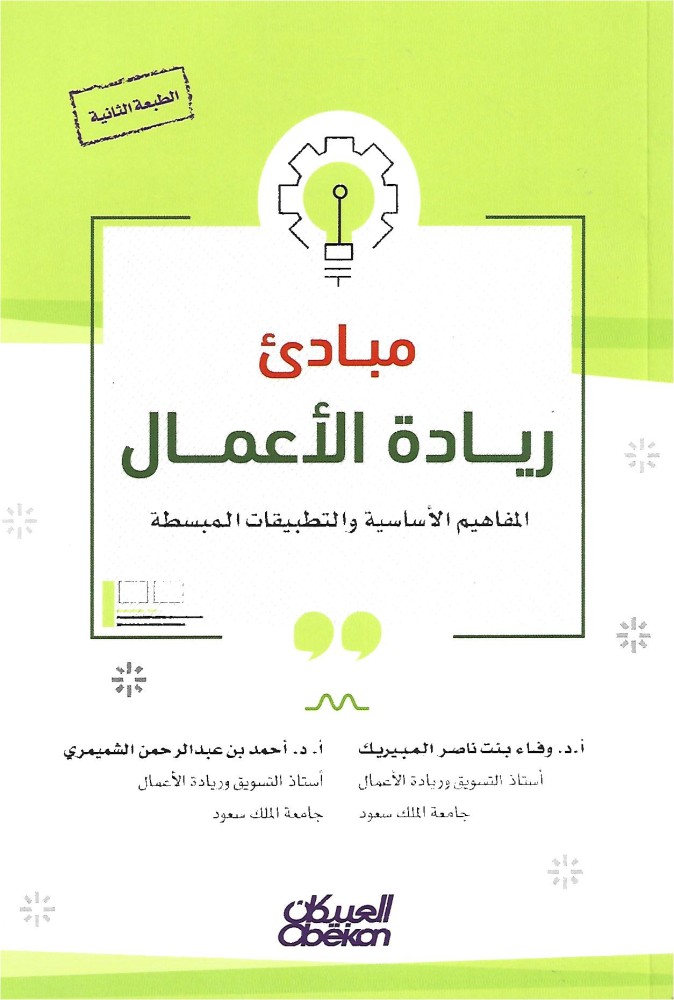 مبادئ ريادة الأعمال
Entrepreneurship
أ. د. أحمد الشميمري
 أستاذ التسويق وريادة الأعمال
أ. د. وفاء المبيريك
 أستاذ التسويق وريادة الأعمال
الفصل الثاني
تعريف المشروع التجاري
المشروع الكبير والصغير
01
عوامل نجاح المشروع
المشروع التجاري
02
خطوات إنشاء المشروع الصغير
03
04
01
© المبيريك والشميمري
تعريف المشروع التجاري
نشاط يستخدم فيه الموارد و الأموال للحصول على منافع في زمن معين
زمن معين
الأموال
المنافع
الموارد
02
© المبيريك والشميمري
المشروع الكبير والصغير
01
02
التجارة
الصناعة
تصنيف المشروع التجاري
03
04
الزراعة
الخدمات
03
© المبيريك والشميمري
نشاط مفتوح
المشروع الكبير والصغير
يشارك الطلاب في اقتراح أي مشروع يتعامل معه و تصنيفه وفقا لنوع النشاط
خدمات
صناعة
تجارة
زراعة
04
© المبيريك والشميمري
مقطع فيديو
ما هو المشروع الصغير ؟
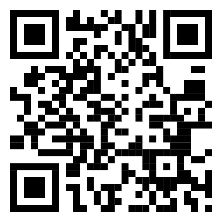 المشروع الكبير والصغير
الفرق بين المشروع الكبير والصغير
مشروع صغير
مشروع الكبير
صغير
كبير
رأس مال
محدود
كبير
عدد العاملين
قليل
كبير
حجم المبيعات
05
© المبيريك والشميمري
المشروع الكبير والصغير
خصائص المشروع الصغير
05
04
03
02
01
مرونة الإدارة 
وسهولة الأنشطة
معرفة
العملاء والسوق
سهولة التأسيس
قوة 
العلاقات بالمجتمع
الملكية المحلية
06
© المبيريك والشميمري
عوامل نجاح المشروع
شخصية
المنشأة
البيئة
07
© المبيريك والشميمري
مقطع فيديو
كيف تتجنب الفشل ؟
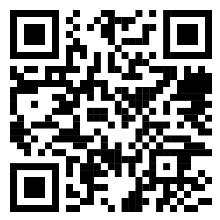 كيف يمكن أن تتجنب الفشل؟
المشروع الكبير والصغير
افهم مشروعك
01
اهتم بنفسك
02
خطة عمل
03
04
إدارة الأشخاص
إدارة التمويل
05
فهم القوائم المالية
06
08
© المبيريك والشميمري
خطوات إنشاء المشروع
طريق النجاح للمشروع
تقييم الخيارات
03
تقييم المشروع
05
الإعداد للمشروع
02
تنفيذ المشروع
04
تحديد المشروع
01
09
© المبيريك والشميمري